Number of Solution Options Presented at the Delivery Sub Group for 2018
Graph
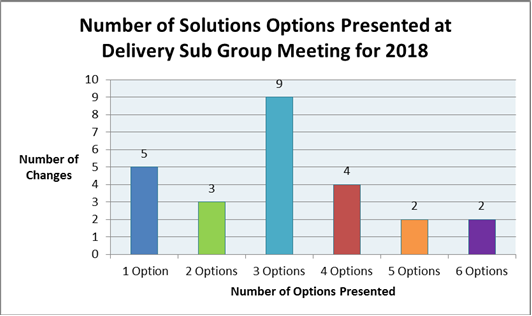